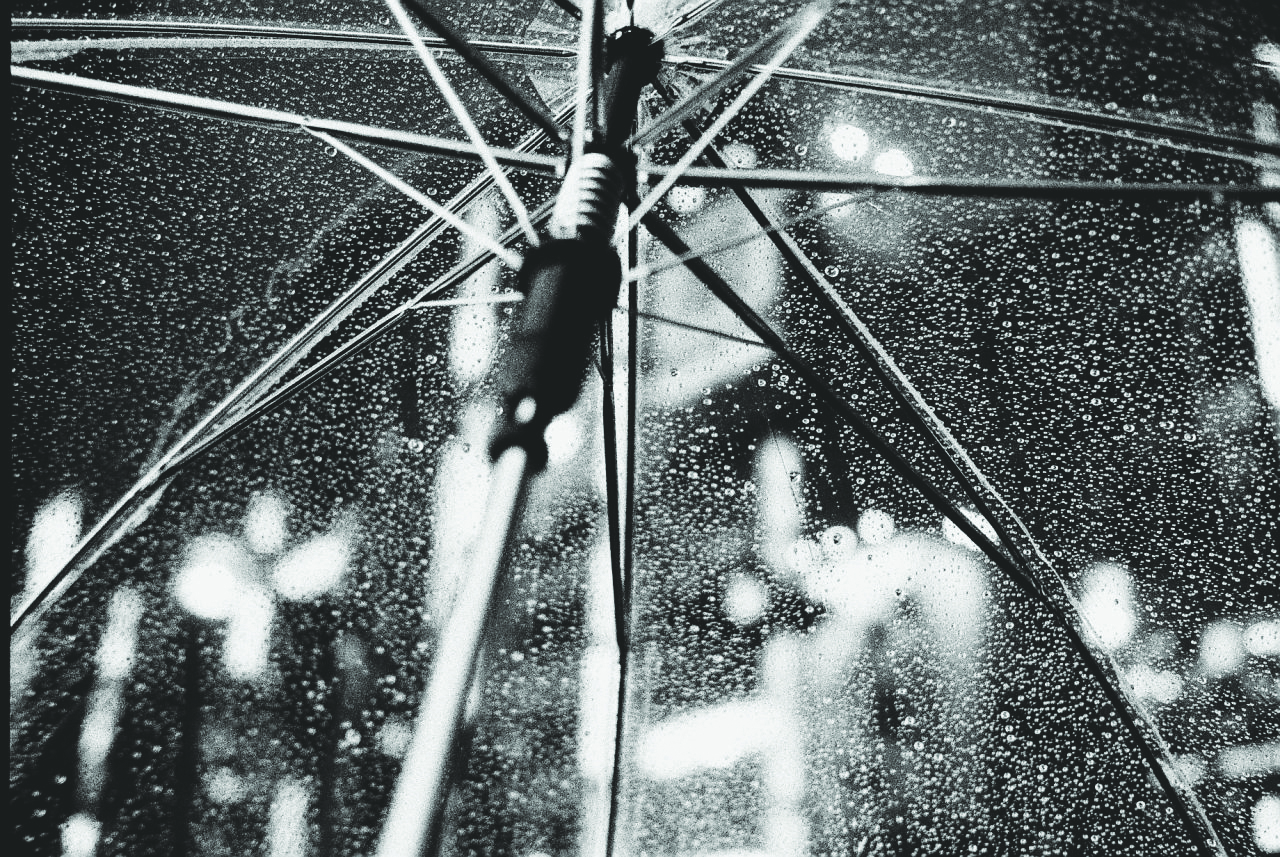 Interaction
Relabelling
Shofting focus from functionality to
interaction possibilities
TURN TO: Page 76
Image Attribution: Ian D. Keating, CC BY 2.0, 
https:// www.flickr.com/photos/ian-arlett/24171851760/
Interaction 	Relabelling
Example:
Image Attribution: Lorum ipsum dolor
Interaction
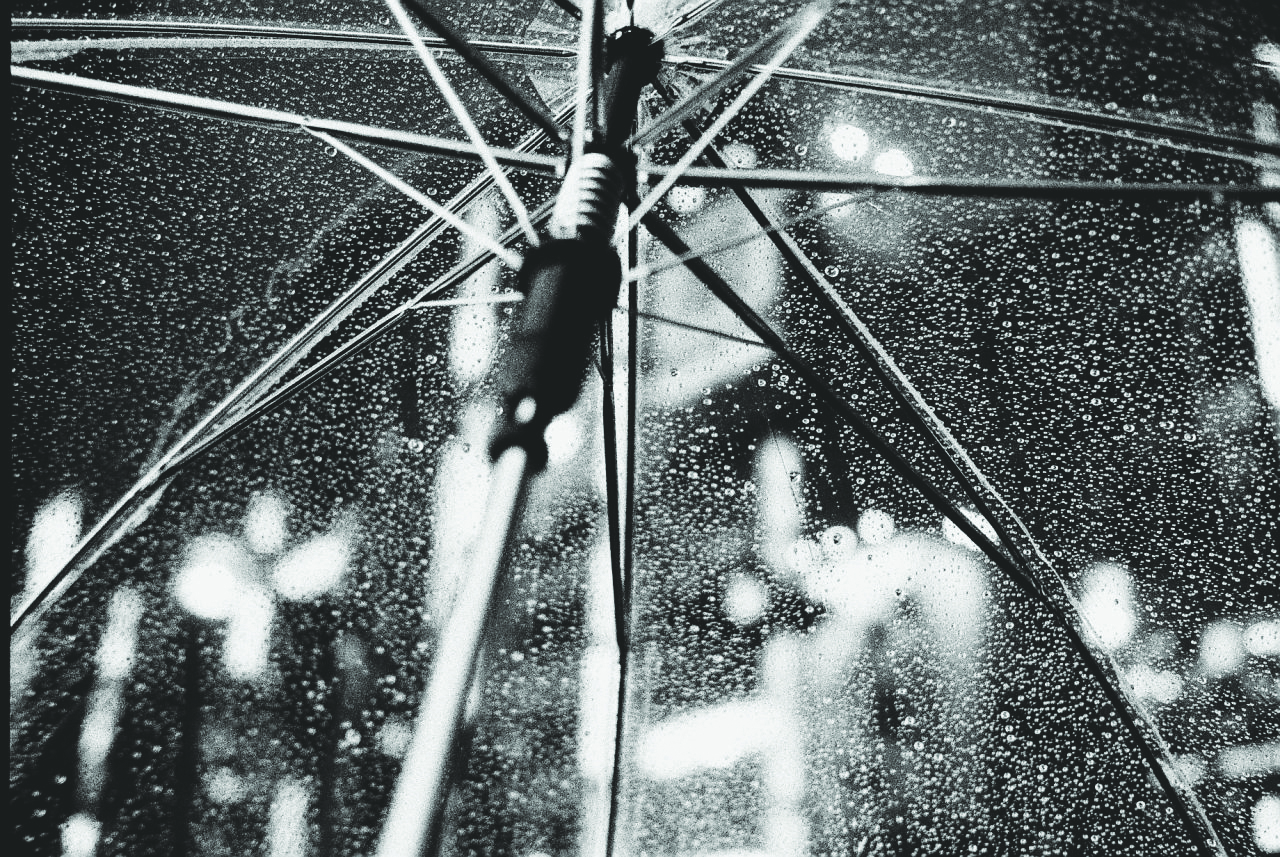 PAGE 76
Relabelling
YOU WILL NEED3–4 people, 
mechanical object (e.g. stapler, 
glasses, umbrella), pen, paper
In this exercise, you will use interaction relabelling to brainstorm ideas for a new social networking application or a design brief you are working on. Use the glasses 
provided in the resources on the companion website or use another mechanical object to explore interactions.
1
2
3
4
5
[5 mins]
[5 mins]
[10 mins]
[10 mins]
[flexible]
Lorum ipsum dolor sit amet
Image Attribution: Ian D. Keating, CC BY 2.0, 
https:// www.flickr.com/photos/ian-arlett/24171851760/
Interaction
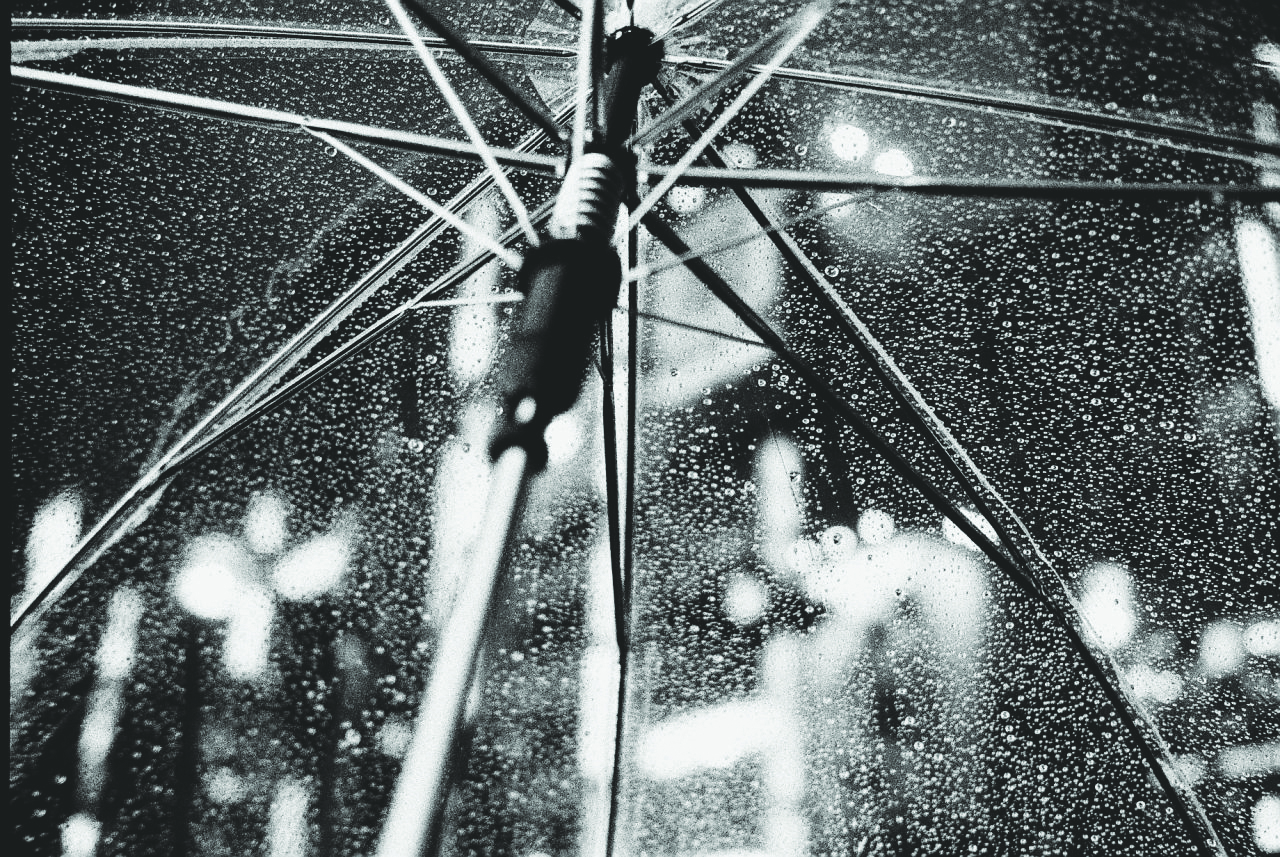 PAGE 76
Relabelling
YOU WILL NEED3–4 people, 
mechanical object (e.g. stapler, 
glasses, umbrella), pen, paper
In this exercise, you will use interaction relabelling to brainstorm ideas for a new social networking application or a design brief you are working on. Use the glasses 
provided in the resources on the companion website or use another mechanical object to explore interactions.
1
2
3
4
5
[5 mins]
[5 mins]
[10 mins]
[10 mins]
[flexible]
Lorum ipsum dolor sit amet
Image Attribution: Ian D. Keating, CC BY 2.0, 
https:// www.flickr.com/photos/ian-arlett/24171851760/
Interaction
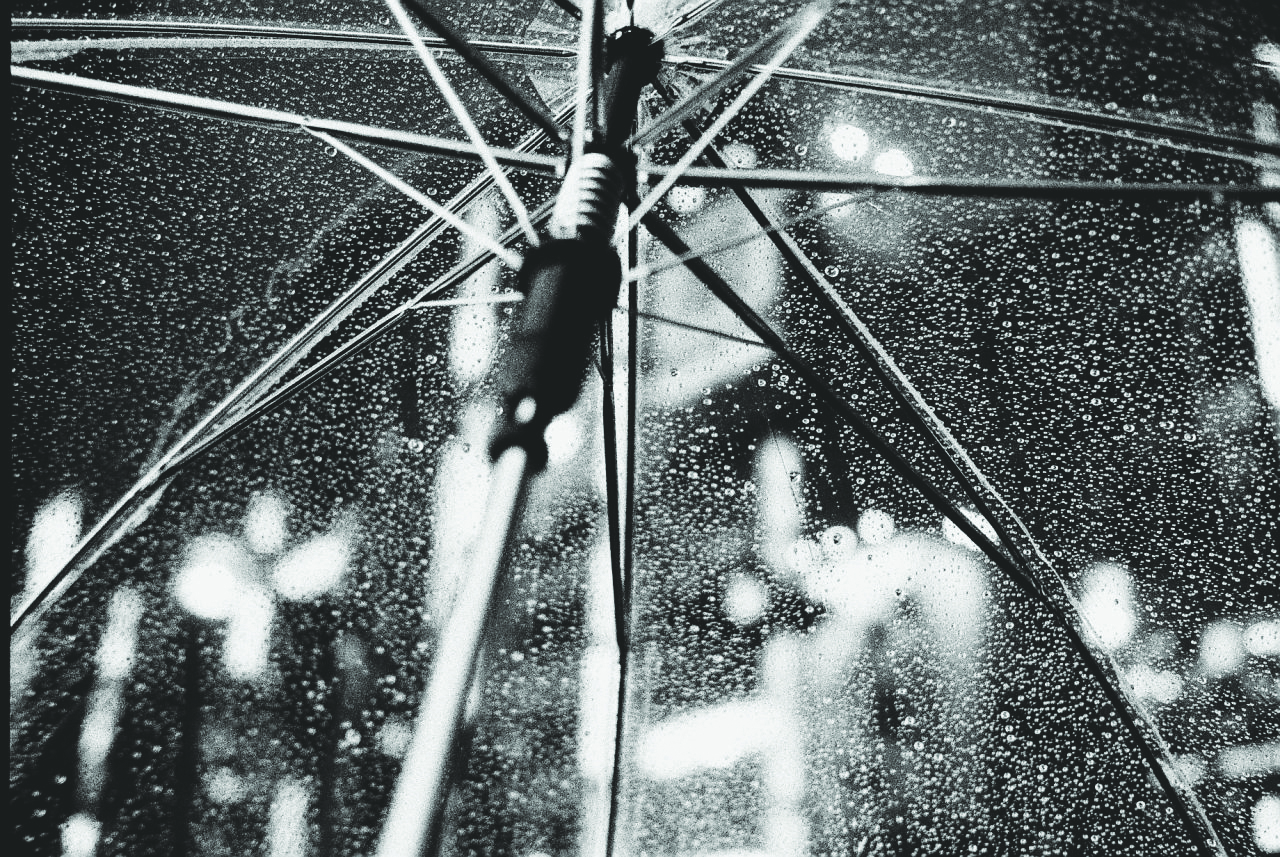 PAGE 76
Relabelling
YOU WILL NEED3–4 people, 
mechanical object (e.g. stapler, 
glasses, umbrella), pen, paper
In this exercise, you will use interaction relabelling to brainstorm ideas for a new social networking application or a design brief you are working on. Use the glasses 
provided in the resources on the companion website or use another mechanical object to explore interactions.
1
2
3
4
5
[5 mins]
[5 mins]
[10 mins]
[10 mins]
[flexible]
Lorum ipsum dolor sit amet
Image Attribution: Ian D. Keating, CC BY 2.0, 
https:// www.flickr.com/photos/ian-arlett/24171851760/
Interaction
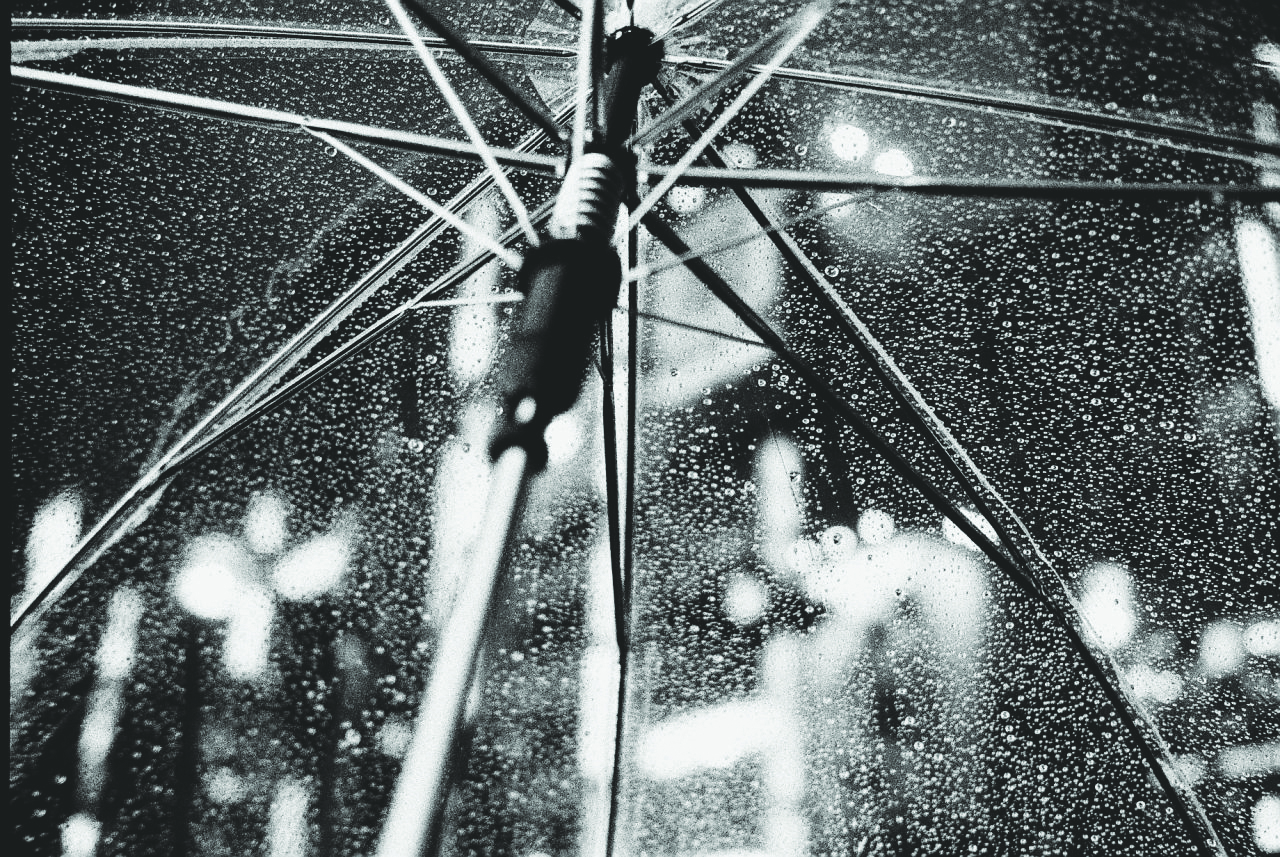 PAGE 76
Relabelling
YOU WILL NEED3–4 people, 
mechanical object (e.g. stapler, 
glasses, umbrella), pen, paper
In this exercise, you will use interaction relabelling to brainstorm ideas for a new social networking application or a design brief you are working on. Use the glasses 
provided in the resources on the companion website or use another mechanical object to explore interactions.
1
2
3
4
5
[5 mins]
[5 mins]
[10 mins]
[10 mins]
[flexible]
Lorum ipsum dolor sit amet
Image Attribution: Ian D. Keating, CC BY 2.0, 
https:// www.flickr.com/photos/ian-arlett/24171851760/
Interaction
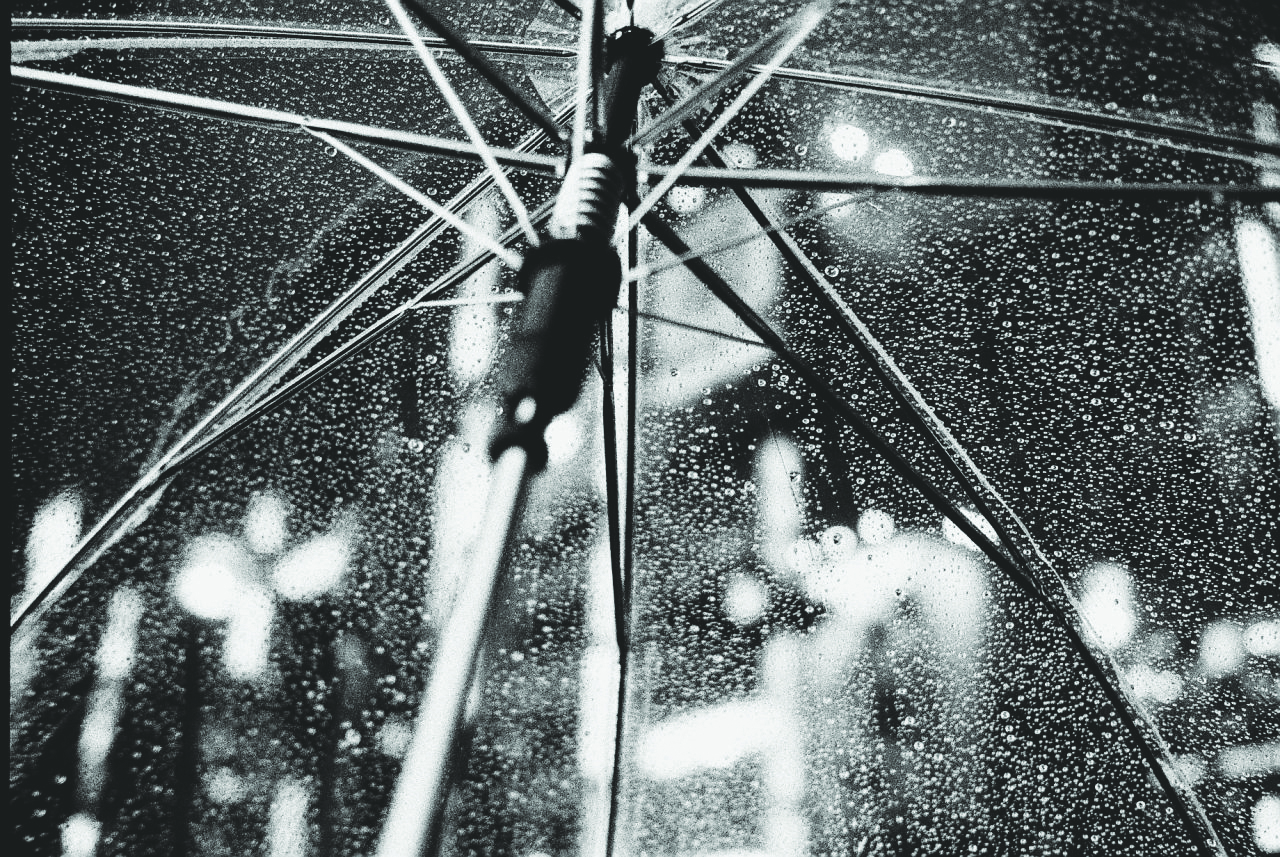 PAGE 76
Relabelling
YOU WILL NEED3–4 people, 
mechanical object (e.g. stapler, 
glasses, umbrella), pen, paper
In this exercise, you will use interaction relabelling to brainstorm ideas for a new social networking application or a design brief you are working on. Use the glasses 
provided in the resources on the companion website or use another mechanical object to explore interactions.
1
2
3
4
5
[5 mins]
[5 mins]
[10 mins]
[10 mins]
[flexible]
Lorum ipsum dolor sit amet
Image Attribution: Ian D. Keating, CC BY 2.0, 
https:// www.flickr.com/photos/ian-arlett/24171851760/
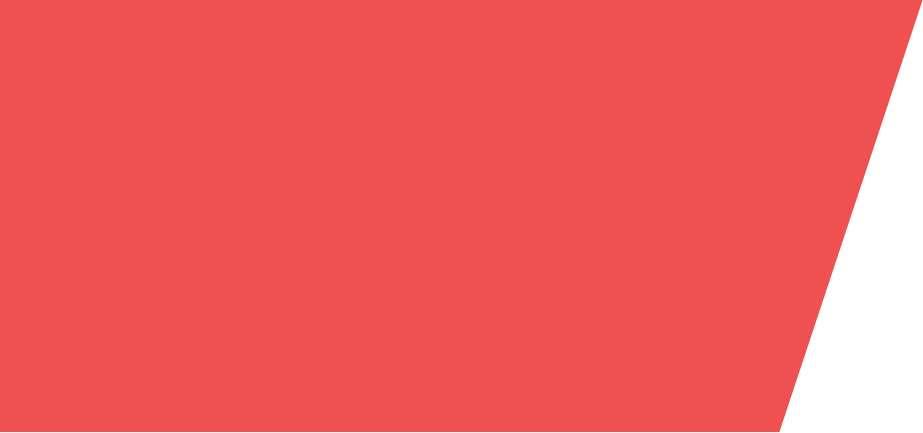 Share your work!
Upload photos of your work:
Go to: add URL here
Enter the password: password
Upload a photo and caption of your work
Wait for moderation
View others’ ideas
A note to facilitators:
Use this slide to give instructions for post-exercise sharing activities. These could take the form of facilitator-guided discussions, mini-presentations, or digital sharing via existing platforms (e.g. padlet) - as described here. Delete this paragraph when ready.
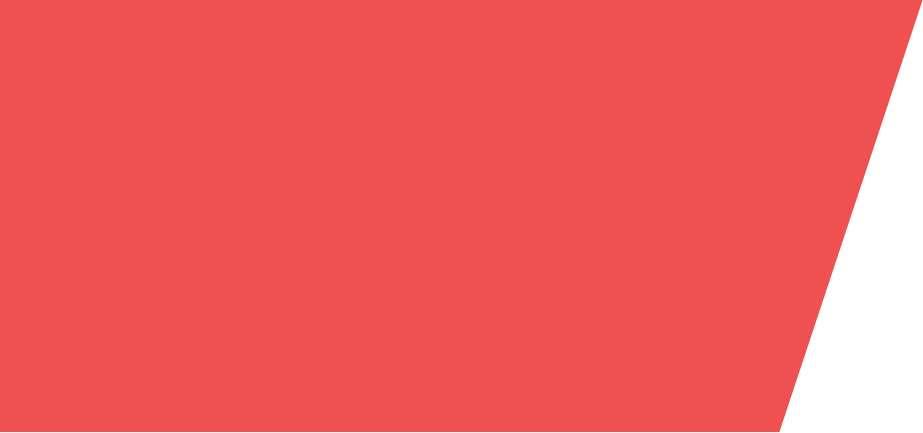 Design.
Think
Make.
Break. 
Repeat.
This work is licensed under a Creative Commons Attribution-NonCommercial-ShareAlike 4.0 International License. Designed by the authors of “Design. Think. Make. Break. Repeat. A Handbook of Methods” (BIS Publishers).
www.designthinkmakebreakrepeat.com
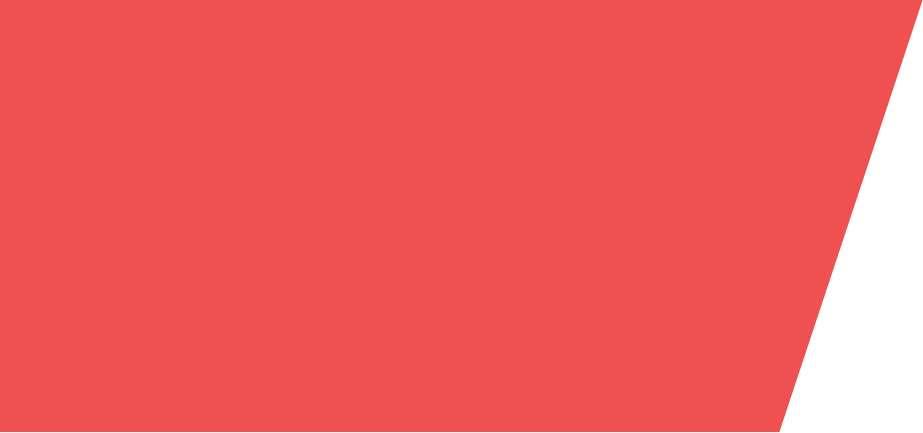 How to use these slides
These companion slides for the published book “Design Think Make Break Repeat: A Handbook of Methods”, support facilitation of the published exercises during workshops, tutorials or other guided design sessions. 

Slide 1: Title. Introduce the method, using the description from the book.
Slide 2: Examples. Use this slide to add your own images/examples of the method in use, or extra information. 
Slide 3+: Steps. Use one slide for each step of the method, to track timing and progress. The tip boxes can be used to offer extra guidance for specific steps, where needed. 
Slide 4: Sharing. Results of the exercise are shared and discussed, in an appropriate format.
Slide design by: Hamish Henderson, Madeleine Borthwick